محاضره  1
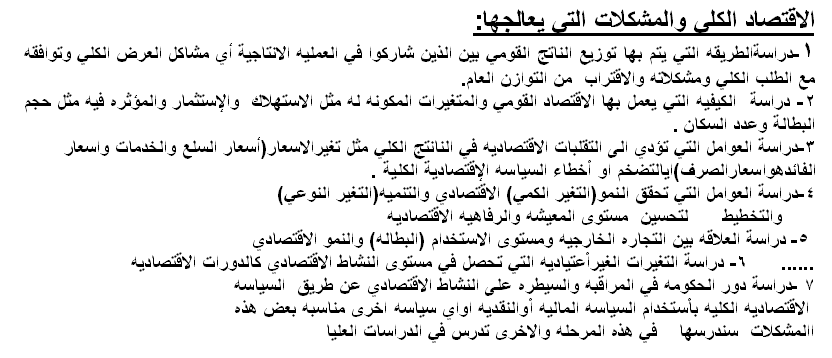